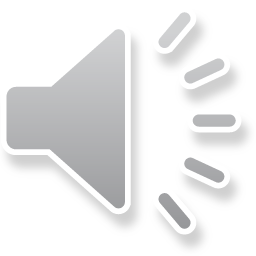 What’s up?
Objectives of the Tutorial and of the AI Act
Defining AI Systems and GPAI Models
Obligations of providers of GPAI Models
Defining GPAI Models with systemic risk
Obligations of providers of GPAI Models with systemic risk
Obligations of providers of GPAI Systems
Relevance for human-centric AI
June 2024
HAI-NET Tutorial AI ACT
1
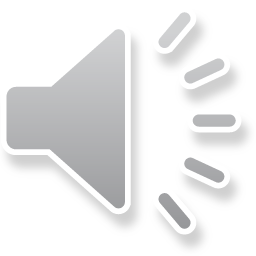 What are the obligations of providers of GPAIMs presenting systemic risk?
Obligations of (all) providers of GPAIMs
Additional technical documentation Annex XI, section 2
+
technical documentation
53.1(a)
information to downstream providers
53.1(b)
summary about the content used for training
53.1(d)
Additional obligations 
Article 55 AIA
+
policy to comply with EU copyright law
53.1(c)
June 2024
HAI-NET Tutorial AI ACT
2
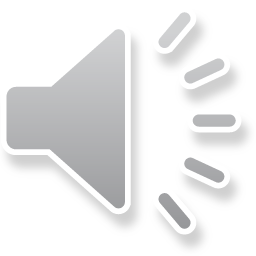 Art. 55 AIA: Additional obligations for providers of GPAIMs with systemic risk
perform model evaluation
55.1(a)
assess and mitigate possible systemic risk
55.1(b)
the GPAIM presenting systemic risk
ensure an adequate level of cybersecurity protection for
(55.1d)
the physical infrastructure of GPAIM presenting systemic risk
R(115): …duly consider accidental model leakage, unauthorised releases, circumvention of safety measures, and defence against cyberattacks, unauthorised access or model theft. 
…securing model weights, algorithms, servers, and data sets, e.g. through operational security measures for information security, specific cybersecurity policies, adequate technical and established solutions, and cyber and physical access controls…
keep track of
serious incidents
document
relevant information about
55.1(c)
possible corrective measures to address them
report without undue delay to the AI Office and, as appropriate, to NCAs
June 2024
HAI-NET Tutorial AI ACT
3
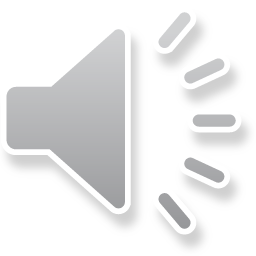 with a view to identify and mitigate systemic risk
perform model evaluation
55.1(a)
in accordance with standardised protocols and tools reflecting the state of the art
including conducting and documenting adversarial testing of the model
Additional technical documentation - Annex XI, section 2
evaluation strategies, including evaluation results, …evaluation criteria, metrics and the methodology on the identification of limitations …
Measures put in place for the purpose of conducting internal and/or external adversarial testing (e.g., red teaming), model adaptations, including alignment and fine-tuning.
June 2024
HAI-NET Tutorial AI ACT
4
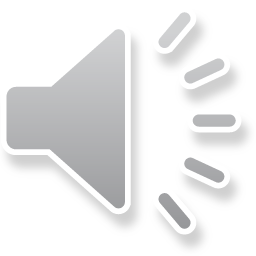 the development
assess and mitigate 
possible systemic risks at EU level, including their sources, 
that may stem from
of the GPAIMs presenting systemic risk
55.1(b)
placing on the market
use
Obligation to “…continuously assess and mitigate systemic risks, including for example by 
putting in place risk-management policies, such as accountability and governance processes, 
implementing post-market monitoring, 
taking appropriate measures along the entire model’s lifecycle and 
cooperating with relevant actors along the AI value chain” [R(114)]
June 2024
HAI-NET Tutorial AI ACT
5